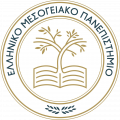 Οδηγός για το KahootΖουρμπάκης Αλκίνοος/ Διδακτορικός φοιτητής
Ελληνικο μεσογειακο πανεπιστημιο
Κεντρο υποστηριξησ διδασκαλιασ και μαθησησ
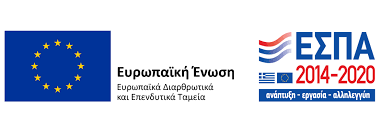 https://kedima.hmu.gr/
Πλατφόρμες παιχνιδοποίησης:Kahoot
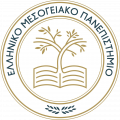 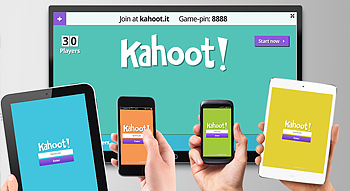 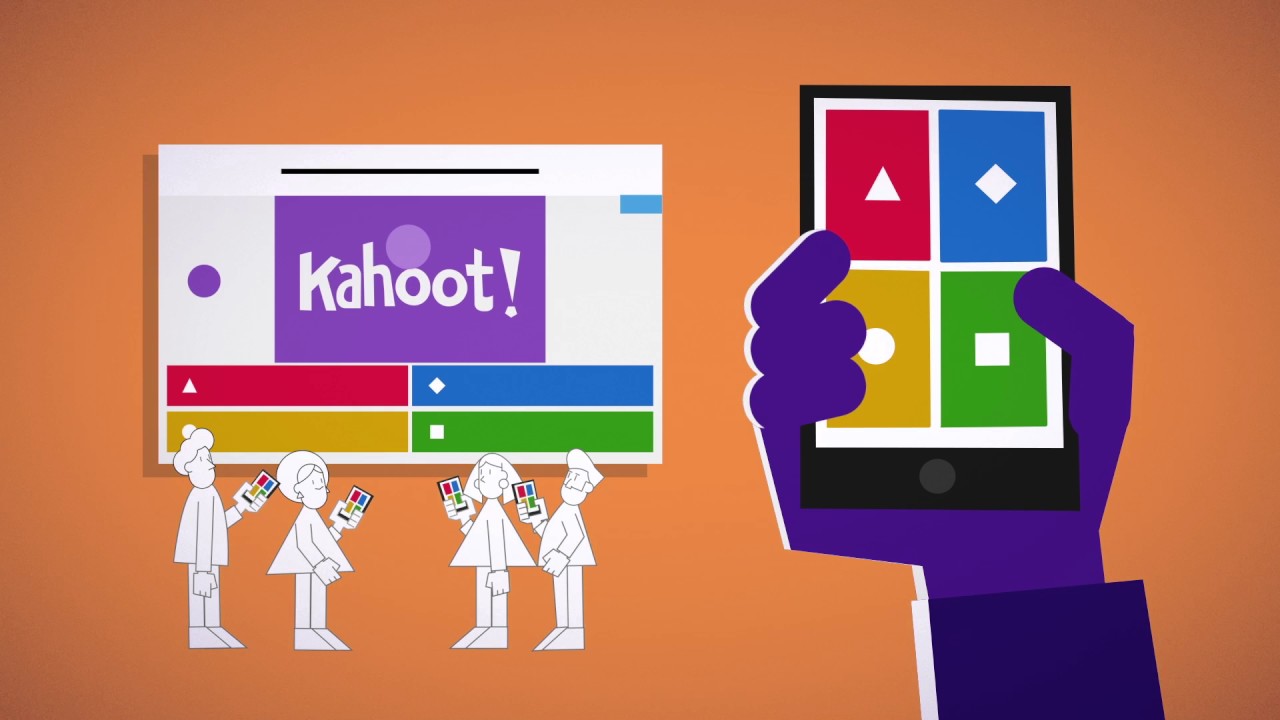 This photo by Unknown author is licensed under CC BY-NC
This photo by Unknown author is licensed under CC BY-NC
Ελληνικό Μεσογειακό Πανεπιστήμιο/ Κέντρο Υποστήριξης Διδασκαλίας και Μάθησης
Kahoot
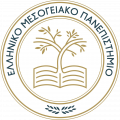 Το Kahoot είναι μια πλατφόρμα μάθησης βασισμένη στην παιχνίδοποίηση που χρησιμοποιείται για την αναθεώρηση των γνώσεων των μαθητών, για ενίσχυση της μαθησιακής διαδικασίας, έλεγχο του περιεχομένου, ως διαμορφωτική αξιολόγηση, ή ως διάλειμμα από τις παραδοσιακές δραστηριότητες στην τάξη.
Σε αυτήν την παρουσίαση θα δούμε μόνο τις δωρεάν δυνατότητες του Kahoot.
Ελληνικό Μεσογειακό Πανεπιστήμιο/ Κέντρο Υποστήριξης Διδασκαλίας και Μάθησης
Kahoot
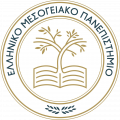 Στοιχεία παιχνιδιών και μηχανισμοί που μπορούν να χρησιμοποιηθούν (Gaming elements and mechanisms):

Διήγηση ιστοριών (storytelling)

Πόντοι (points)

Πίνακες κατάταξης (leaderboards)

Ομαδικές/συνεργατικές δραστηριότητες (team-based/ cooperative activities)

υποστήριξη πολυμέσων /μουσική και βίντεο (multimedia support /music and video)
Ελληνικό Μεσογειακό Πανεπιστήμιο/ Κέντρο Υποστήριξης Διδασκαλίας και Μάθησης
Kahoot
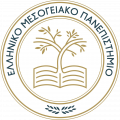 Τρόποι χρήσης του kahoot ως:

Διαμορφωτική αξιολόγηση

Διδασκαλία περιεχομένου

Επιβράβευση ή εναλλακτική δραστηριότητα 

Εργασία στο σπίτι

Επανάληψη
Ελληνικό Μεσογειακό Πανεπιστήμιο/ Κέντρο Υποστήριξης Διδασκαλίας και Μάθησης
Kahoot
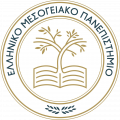 Τρόποι χρήσης:
Ζωντανά
Σε πραγματικό χρόνο/εντός μαθησιακής διαδικασίας (σύγχρονη μάθηση).

Παιχνίδι αυτοπροσώπως ή μέσω τηλεδιάσκεψης .

Όλοι παίζουν ταυτόχρονα με ερωτήσεις και απαντήσεις στην οθόνη του κεντρικού υπολογιστή
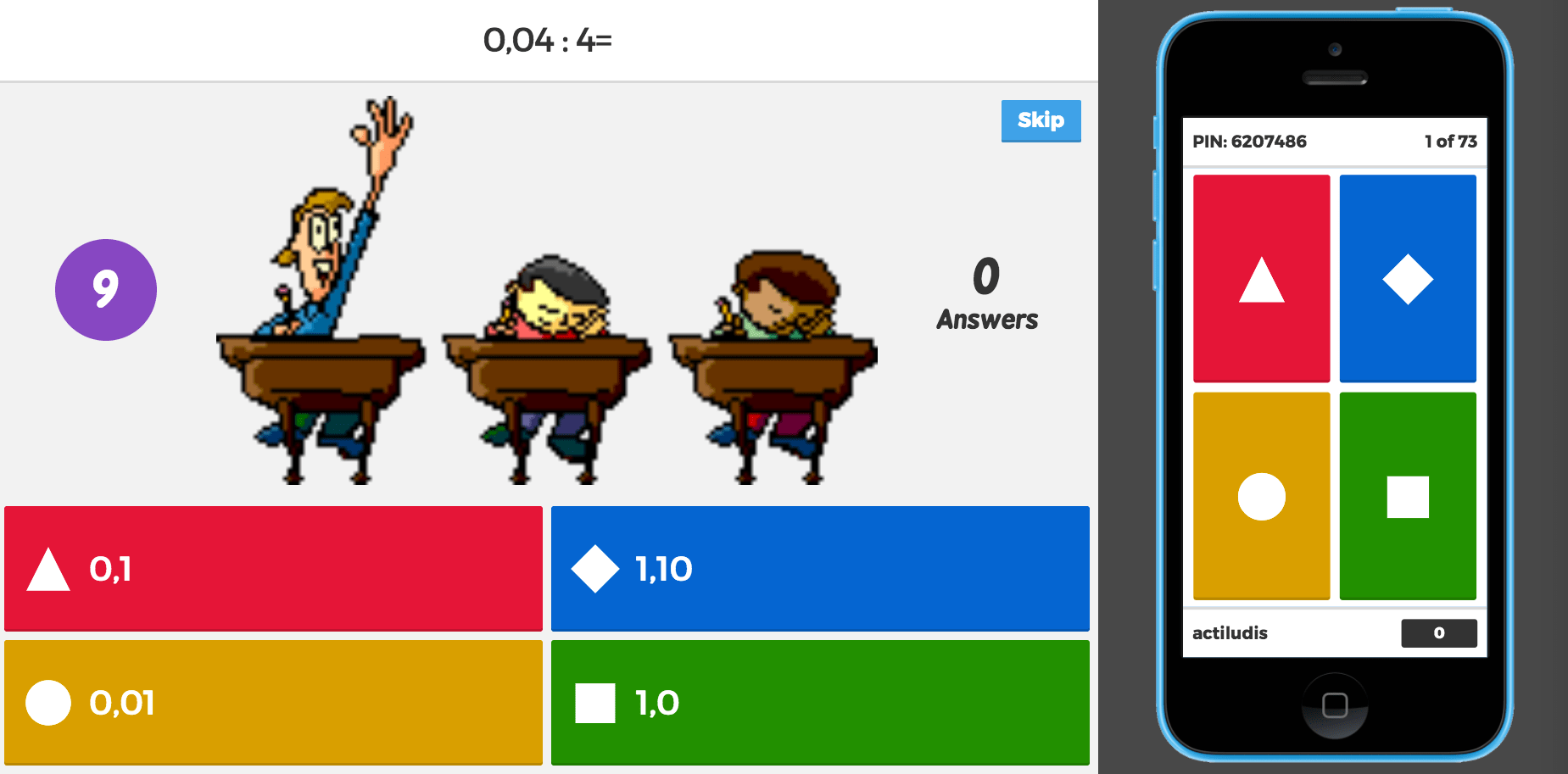 This photo by Unknown author is licensed under CC BY-SA-NC
Ελληνικό Μεσογειακό Πανεπιστήμιο/ Κέντρο Υποστήριξης Διδασκαλίας και Μάθησης
Kahoot
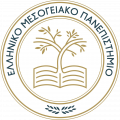 Τρόποι χρήσης:
Προκλήσεις
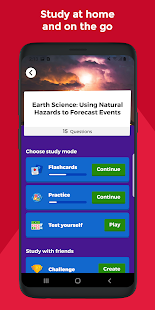 Διαφορετικός χρόνος, εκτός διδακτικής αίθουσας (Ασύγχρονη μάθηση)

Μπορεί να παιχτεί οποιαδήποτε στιγμή από οπουδήποτε. 

Οι παίκτες βλέπουν τόσο τις ερωτήσεις όσο και τις απαντήσεις στη συσκευή τους (ζωντανά ή όχι)
Αυτή η φωτογραφία από Άγνωστος συντάκτης με άδεια χρήσης CC BY-SA-NC
Ελληνικό Μεσογειακό Πανεπιστήμιο/ Κέντρο Υποστήριξης Διδασκαλίας και Μάθησης
Kahoot
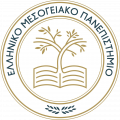 2. Επιλογή λογαριασμού
1.Εγγραφή
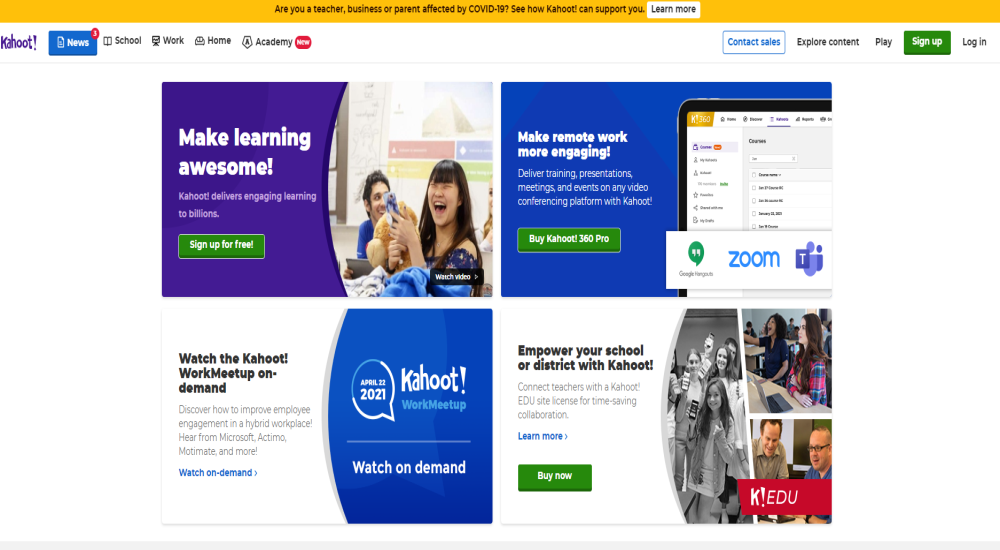 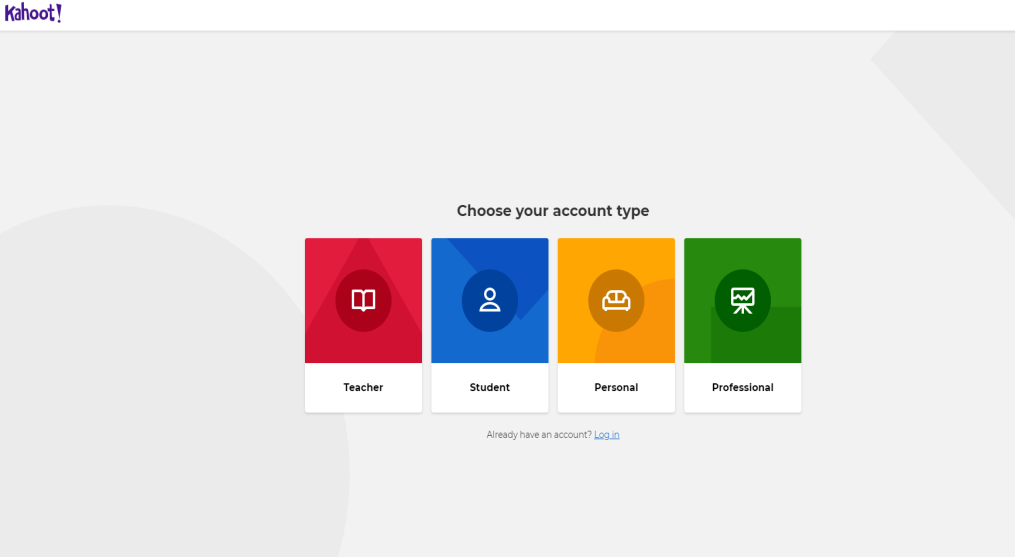 Kahoot Reproduced from Kahoot website, 2023, Retrieved from https://kahoot.com/ Copyright  2023 by Kahoot!
Ελληνικό Μεσογειακό Πανεπιστήμιο/ Κέντρο Υποστήριξης Διδασκαλίας και Μάθησης
Kahoot
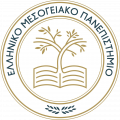 3.Επιλογή επιπέδου εκπαίδευσης
4.Δημιουργία λογαριασμού
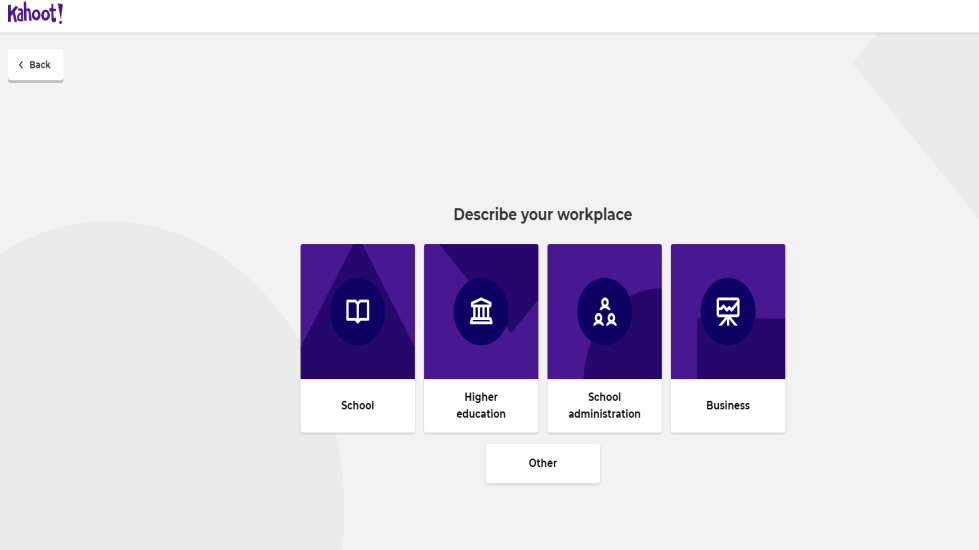 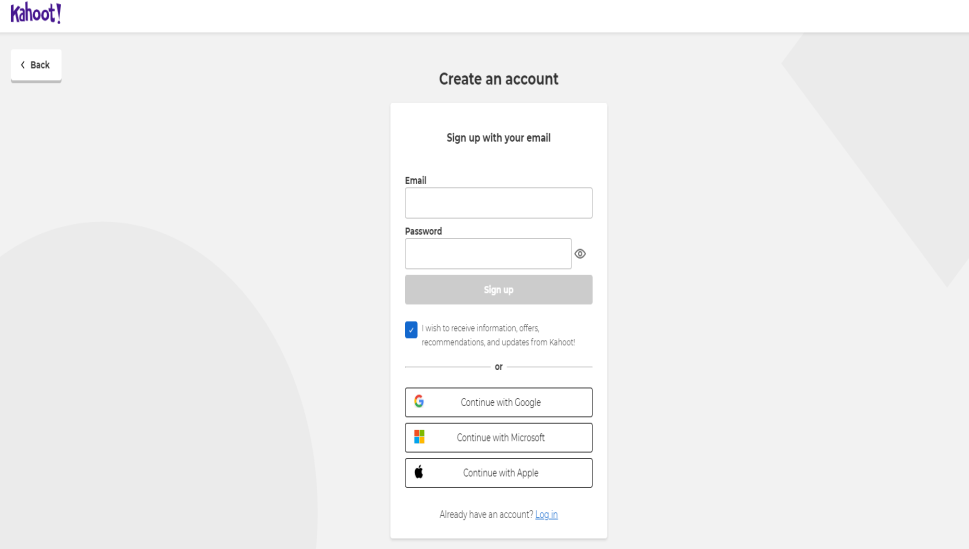 Kahoot Reproduced from Kahoot website, 2023, Retrieved from https://kahoot.com/ Copyright  2023 by Kahoot!
Ελληνικό Μεσογειακό Πανεπιστήμιο/ Κέντρο Υποστήριξης Διδασκαλίας και Μάθησης
Kahoot
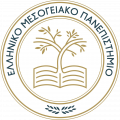 Βασική σελίδα
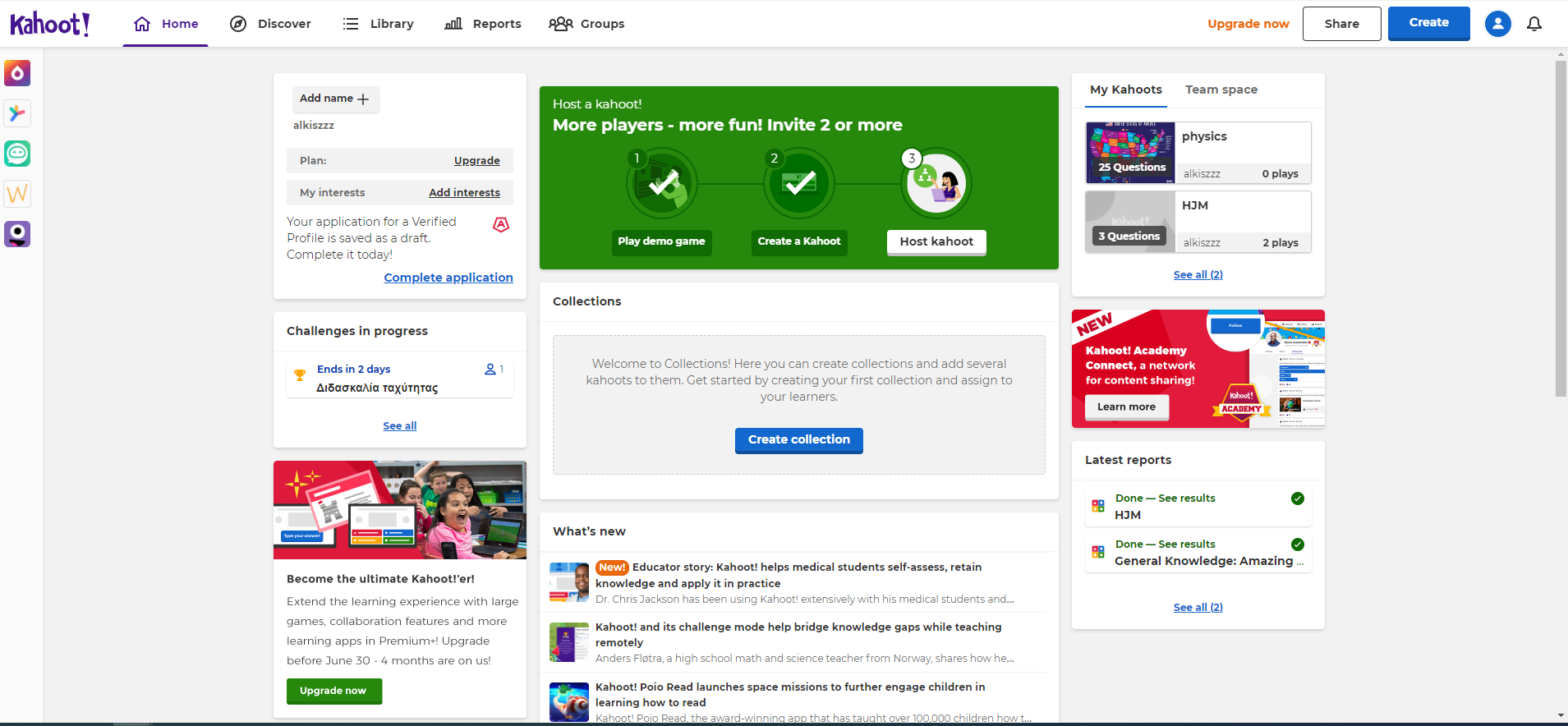 Kahoot Reproduced from Kahoot website, 2023, Retrieved from https://kahoot.com/ Copyright  2023 by Kahoot!
Ελληνικό Μεσογειακό Πανεπιστήμιο/ Κέντρο Υποστήριξης Διδασκαλίας και Μάθησης
Kahoot
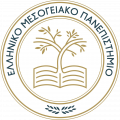 Πως δημιουργούμε το δικό μας Kahoot
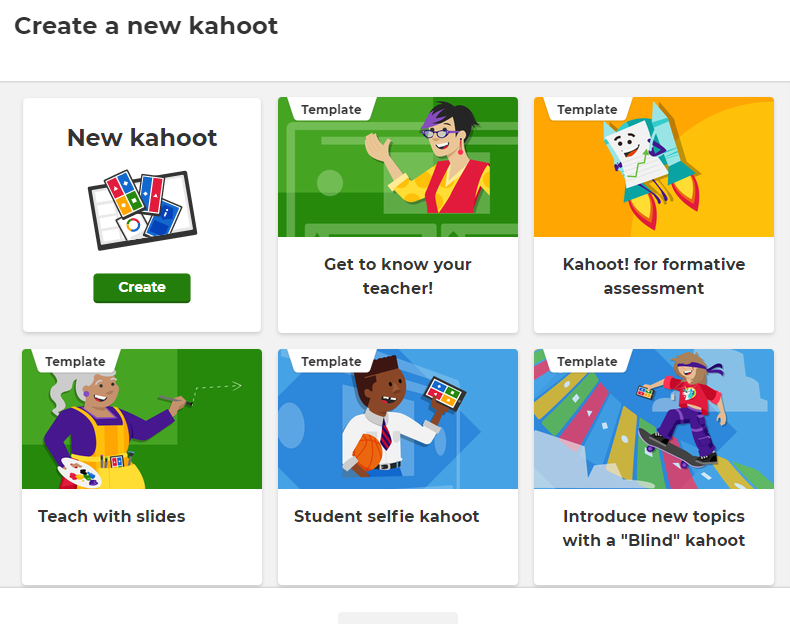 Kahoot Reproduced from Kahoot website, 2023, Retrieved from https://kahoot.com/ Copyright  2023 by Kahoot!
Ελληνικό Μεσογειακό Πανεπιστήμιο/ Κέντρο Υποστήριξης Διδασκαλίας και Μάθησης
Kahoot
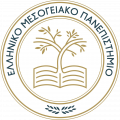 Βασικό περίγραμμα
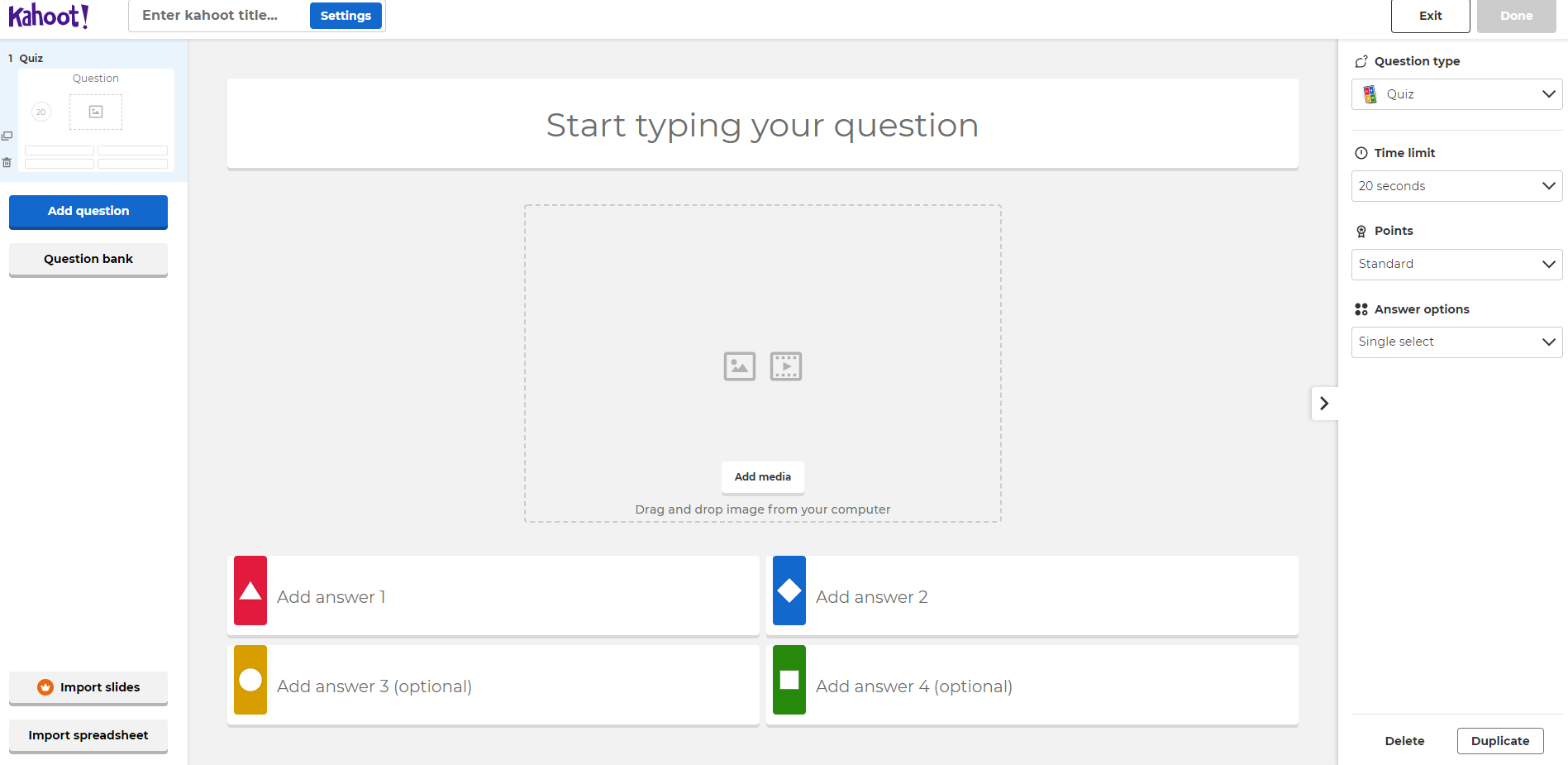 Kahoot Reproduced from Kahoot website, 2023, Retrieved from https://kahoot.com/ Copyright  2023 by Kahoot!
Ελληνικό Μεσογειακό Πανεπιστήμιο/ Κέντρο Υποστήριξης Διδασκαλίας και Μάθησης
Kahoot
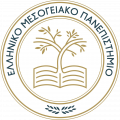 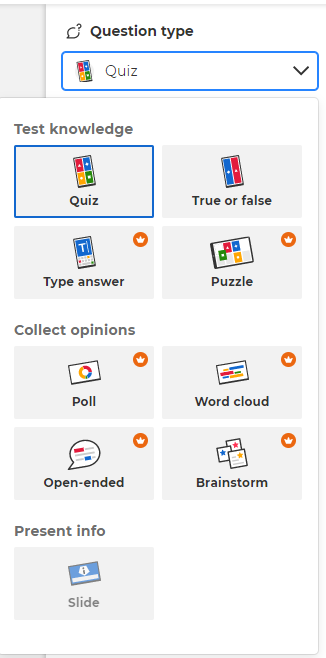 Είδη που μπορείς να δημιουργήσεις (δωρεάν):

1.Τεστ γνώσεων:
Κουίζ
Σωστό ή λάθος

2. Συλλογή απόψεων

3. Παρουσίαση πληροφοριών:
Διαφάνειες
Kahoot Reproduced from Kahoot website, 2023, Retrieved from https://kahoot.com/ Copyright  2023 by Kahoot!
Ελληνικό Μεσογειακό Πανεπιστήμιο/ Κέντρο Υποστήριξης Διδασκαλίας και Μάθησης
Kahoot
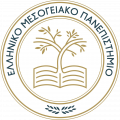 Χρονικό όριο ερωτήσεων
Διαμοιρασμός πόντων
Εμφάνιση εικόνας
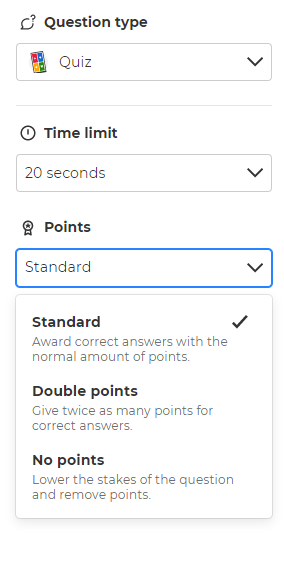 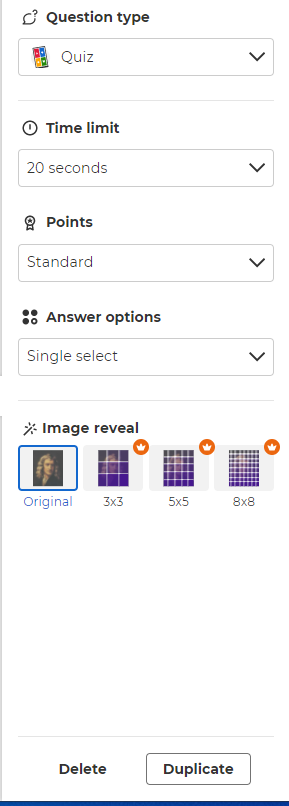 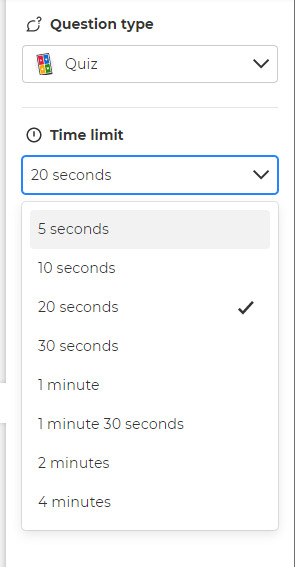 Kahoot Reproduced from Kahoot website, 2023, Retrieved from https://kahoot.com/ Copyright  2023 by Kahoot!
Ελληνικό Μεσογειακό Πανεπιστήμιο/ Κέντρο Υποστήριξης Διδασκαλίας και Μάθησης
Kahoot
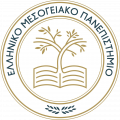 Δημιουργία ερωτήσεων με  πολλαπλές απαντήσεις
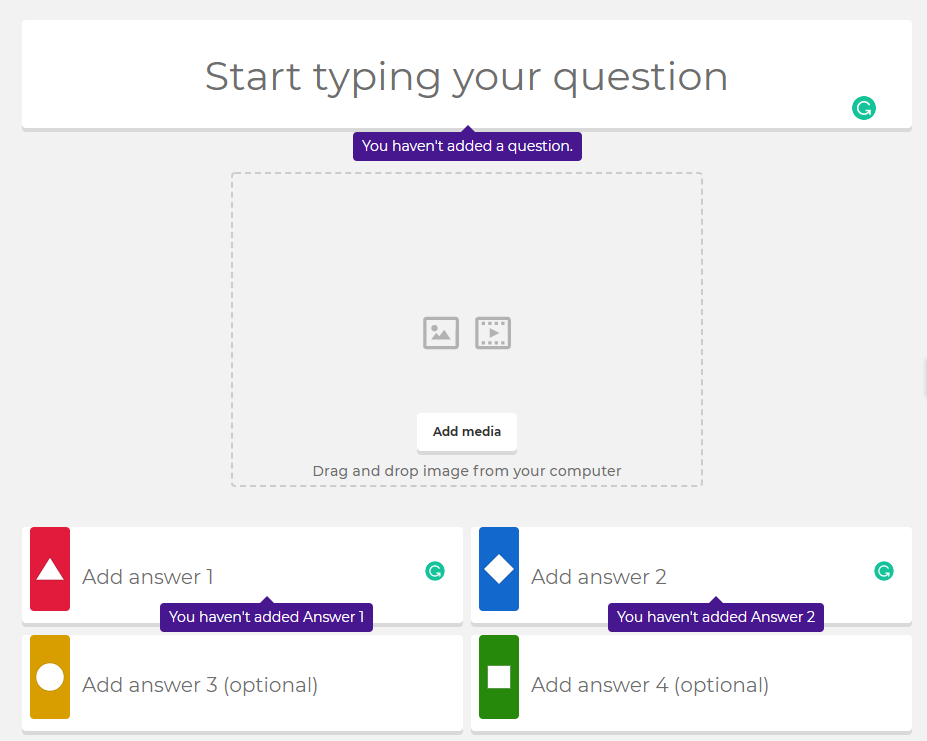 Kahoot Reproduced from Kahoot website, 2023, Retrieved from https://kahoot.com/ Copyright  2023 by Kahoot!
Ελληνικό Μεσογειακό Πανεπιστήμιο/ Κέντρο Υποστήριξης Διδασκαλίας και Μάθησης
Kahoot
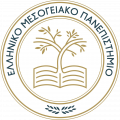 Προσθήκη πολυμέσων:
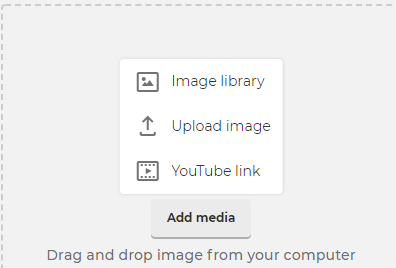 Βίντεο
Εικόνες
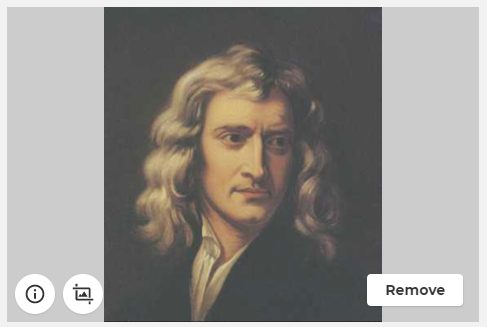 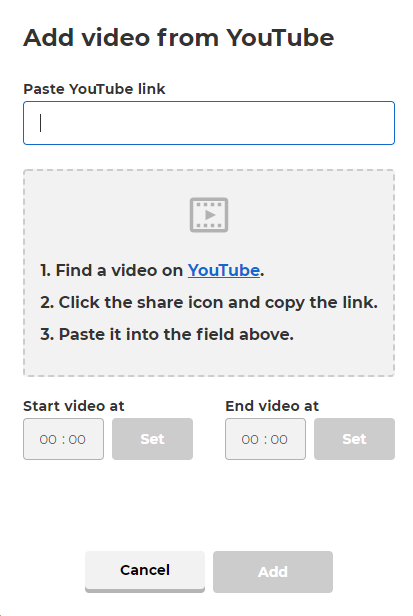 Kahoot Reproduced from Kahoot website, 2023, Retrieved from https://kahoot.com/ Copyright  2023 by Kahoot!
Ελληνικό Μεσογειακό Πανεπιστήμιο/ Κέντρο Υποστήριξης Διδασκαλίας και Μάθησης
Kahoot
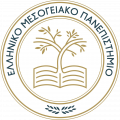 Δυνατότητες διαμόρφωσης στις εικόνες
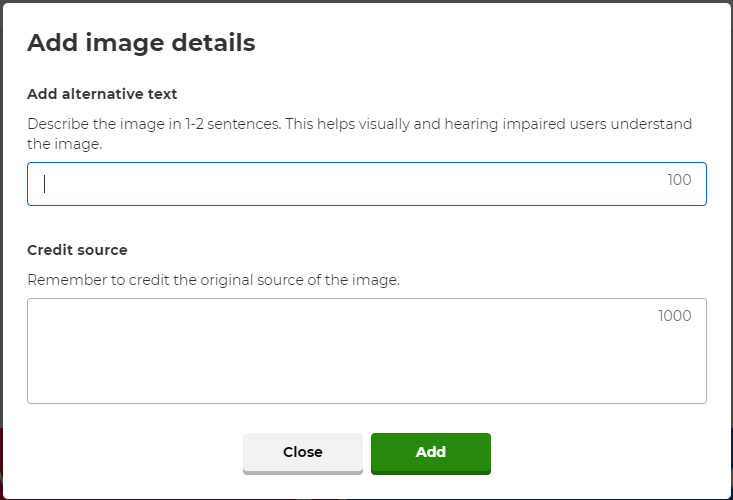 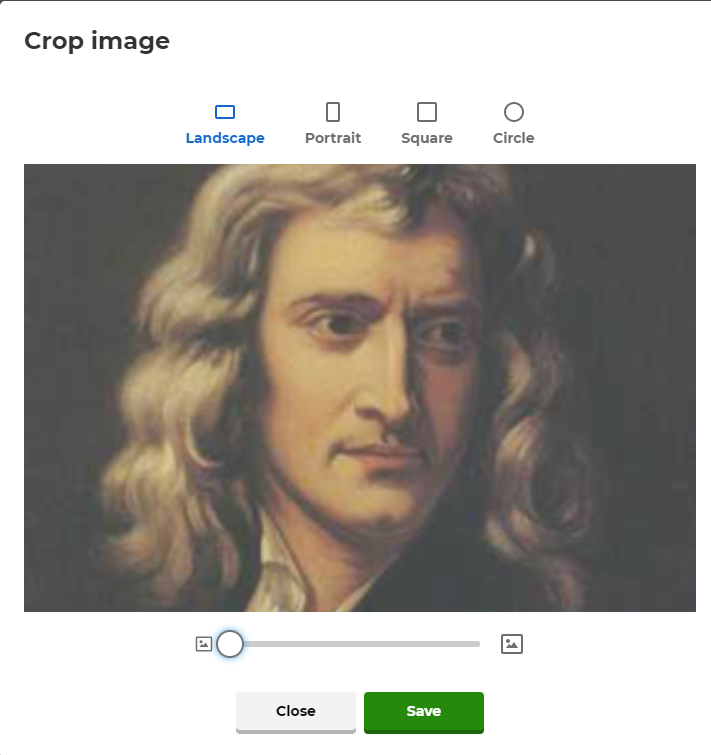 Kahoot Reproduced from Kahoot website, 2023, Retrieved from https://kahoot.com/ Copyright  2023 by Kahoot!
Ελληνικό Μεσογειακό Πανεπιστήμιο/ Κέντρο Υποστήριξης Διδασκαλίας και Μάθησης
Kahoot
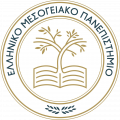 Δυνατότητες διαμόρφωσης στα βίντεο
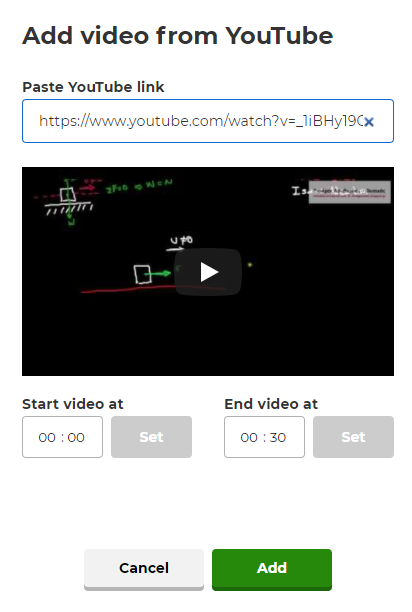 Kahoot Reproduced from Kahoot website, 2023, Retrieved from https://kahoot.com/ Copyright  2023 by Kahoot!
Ελληνικό Μεσογειακό Πανεπιστήμιο/ Κέντρο Υποστήριξης Διδασκαλίας και Μάθησης
Kahoot
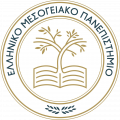 Εισαγωγή νέων ερωτήσεων
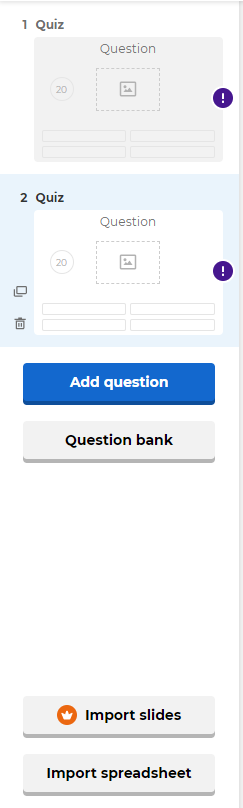 Kahoot Reproduced from Kahoot website, 2023, Retrieved from https://kahoot.com/ Copyright  2023 by Kahoot!
Ελληνικό Μεσογειακό Πανεπιστήμιο/ Κέντρο Υποστήριξης Διδασκαλίας και Μάθησης
Kahoot
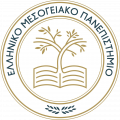 Τελευταία στοιχεία πριν την αποθήκευση του κουίζ
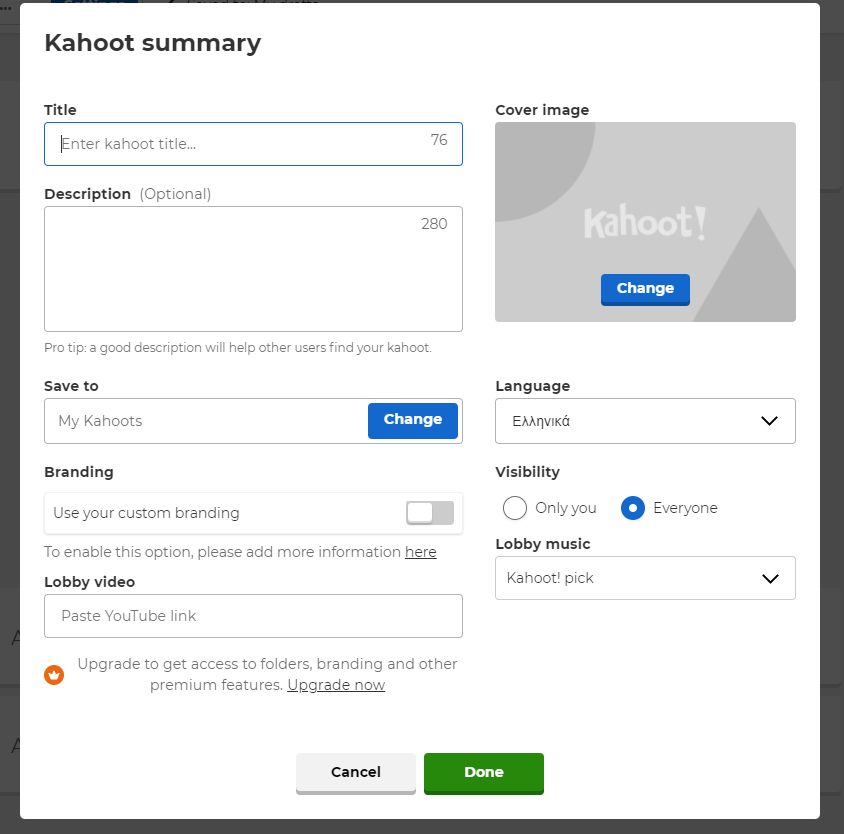 Kahoot Reproduced from Kahoot website, 2023, Retrieved from https://kahoot.com/ Copyright  2023 by Kahoot!
Ελληνικό Μεσογειακό Πανεπιστήμιο/ Κέντρο Υποστήριξης Διδασκαλίας και Μάθησης
[Speaker Notes: διαμορφωτική, τα αποτελέσματα της αξιολόγησης πρέπει να μπορούν να αξιοποιηθούν για τη βελτίωση της διδασκαλίας. Πιο συγκεκριμένα, μια αξιολόγηση λειτουργεί διαμορφωτικά στον βαθμό που τα στοιχεία από την αξιολόγηση χρησιμοποιούνται – από τους εκπαιδευτικούς, τους μαθητές ή τους ομότιμούς τους – για τη λήψη βελτιωμένων αποφάσεων σχετικά με τα επόμενα βήματα στην διδασκαλία]
Kahoot
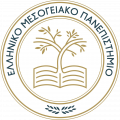 Κεντρική σελίδα
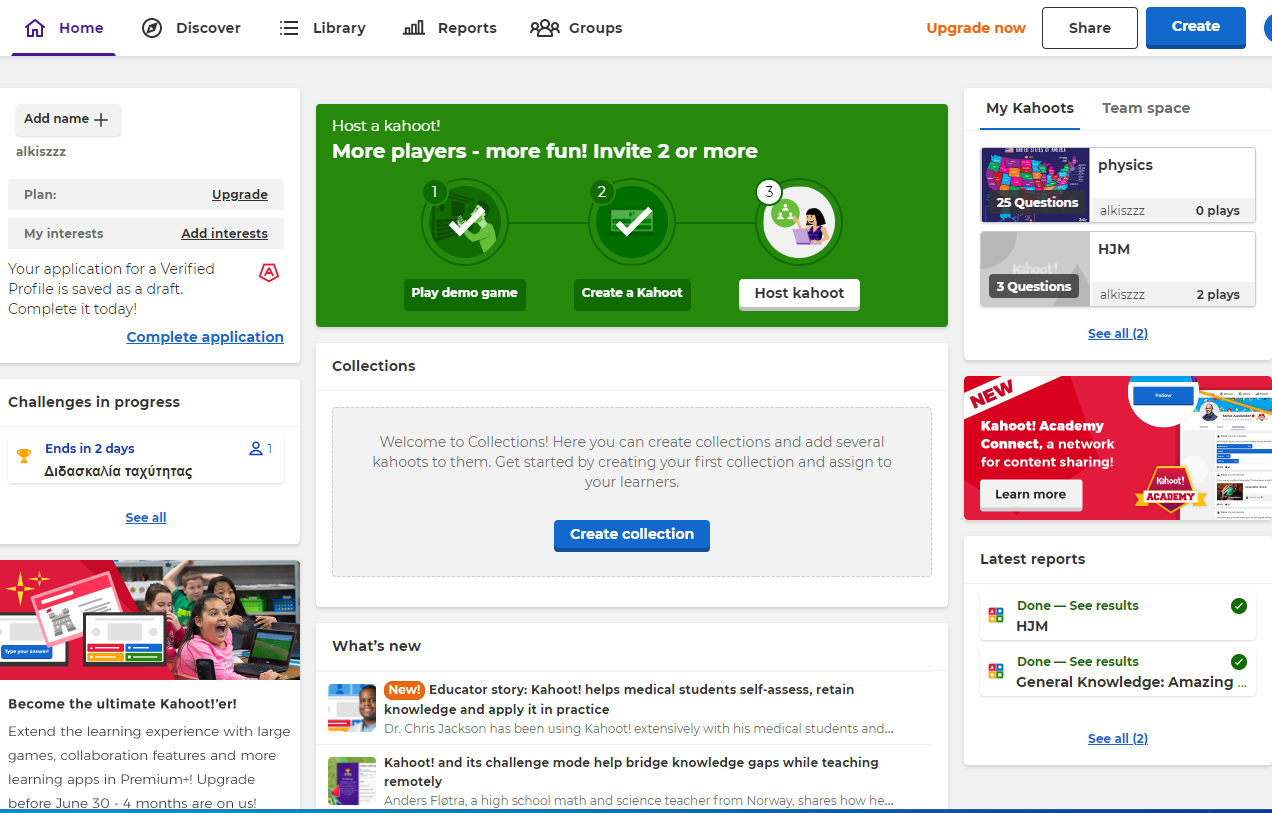 Kahoot Reproduced from Kahoot website, 2023, Retrieved from https://kahoot.com/ Copyright  2023 by Kahoot!
Ελληνικό Μεσογειακό Πανεπιστήμιο/ Κέντρο Υποστήριξης Διδασκαλίας και Μάθησης
Kahoot
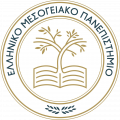 Σελίδα «Discover» Εύρεση άλλων Κahoot για χρήση
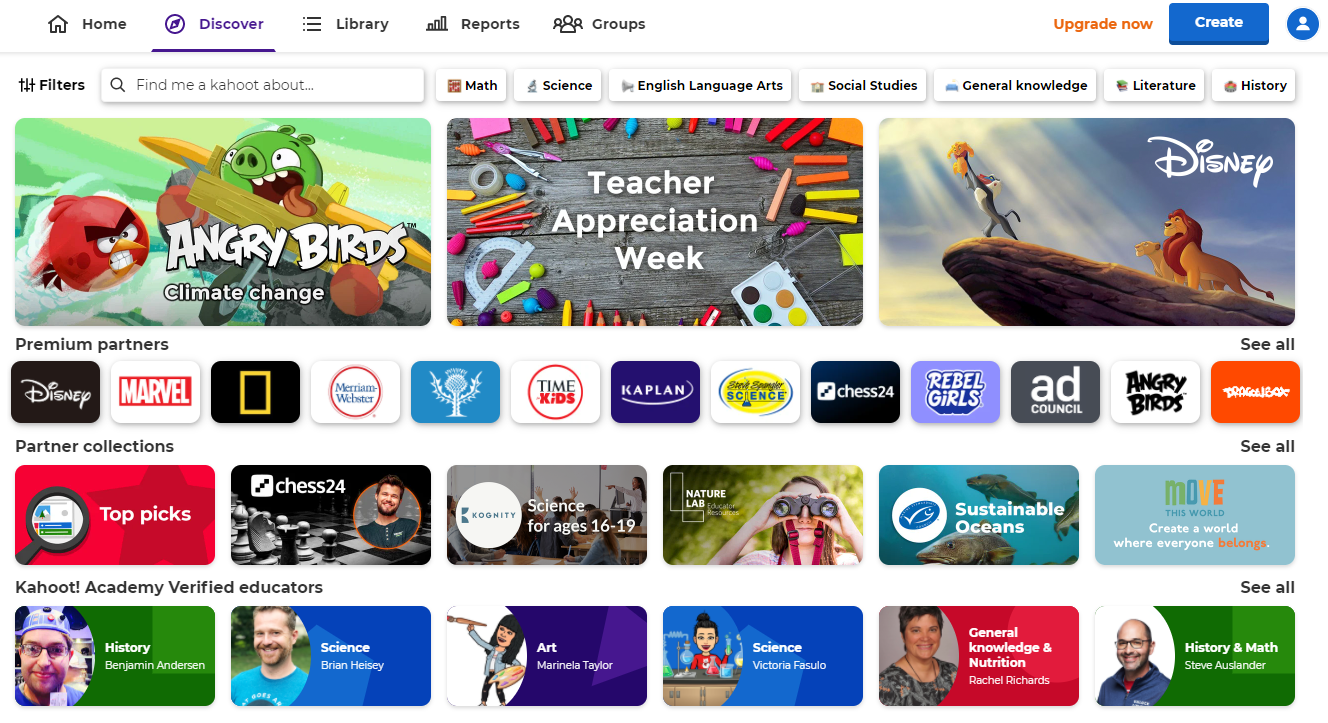 Ελληνικό Μεσογειακό Πανεπιστήμιο/ Κέντρο Υποστήριξης Διδασκαλίας και Μάθησης
Kahoot
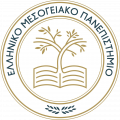 Εύρεση με τη χρήση λέξεων και φίλτρων
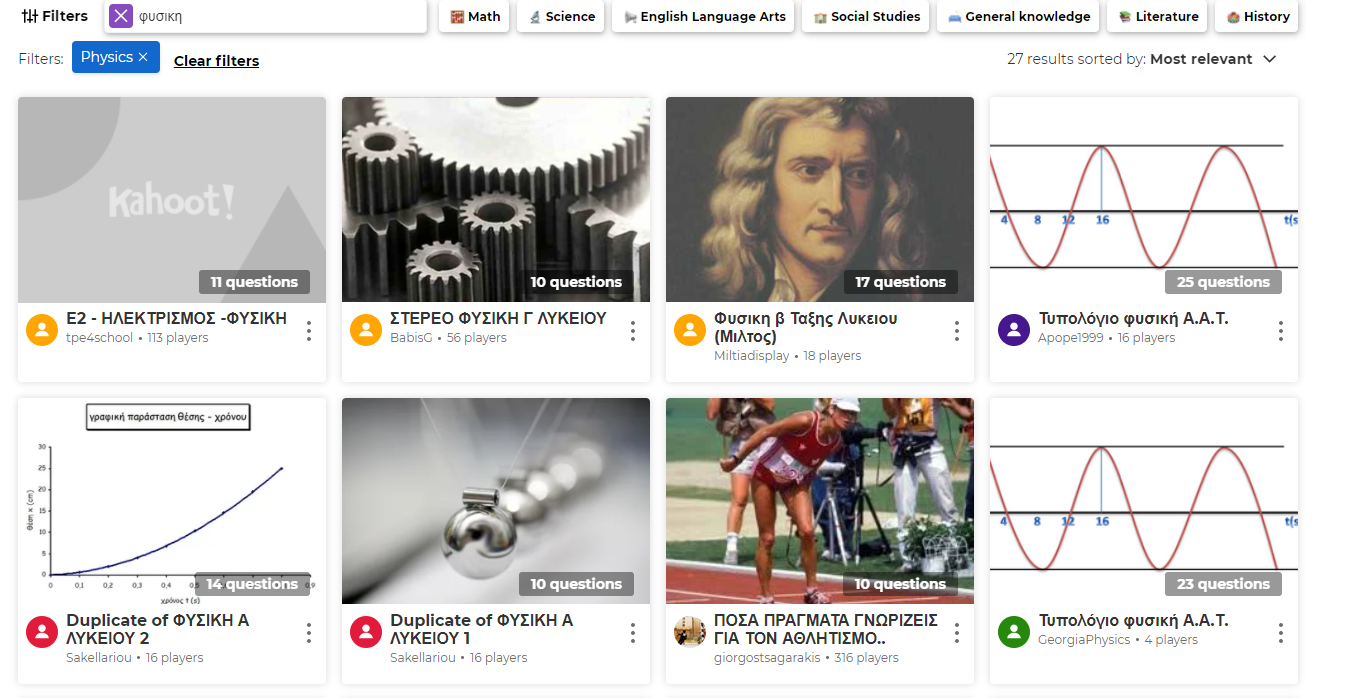 Kahoot Reproduced from Kahoot website, 2023, Retrieved from https://kahoot.com/ Copyright  2023 by Kahoot!
Ελληνικό Μεσογειακό Πανεπιστήμιο/ Κέντρο Υποστήριξης Διδασκαλίας και Μάθησης
Kahoot
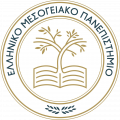 Εύρεση και επεξεργασία άλλων Kahoot για χρήση
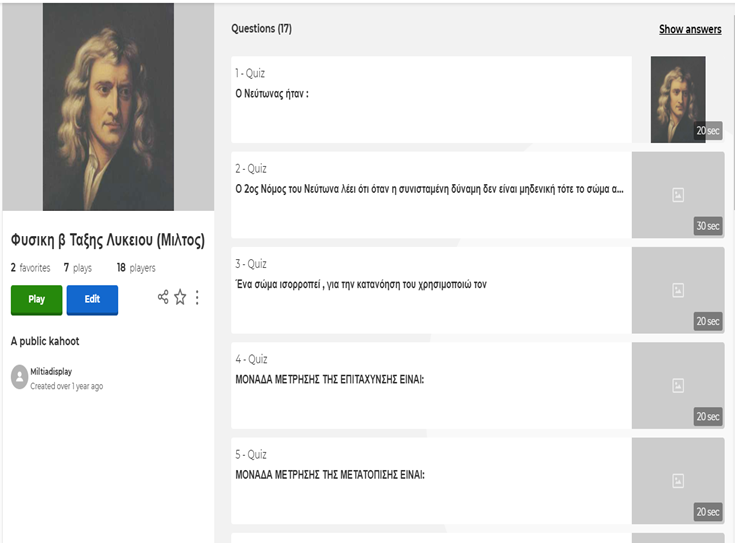 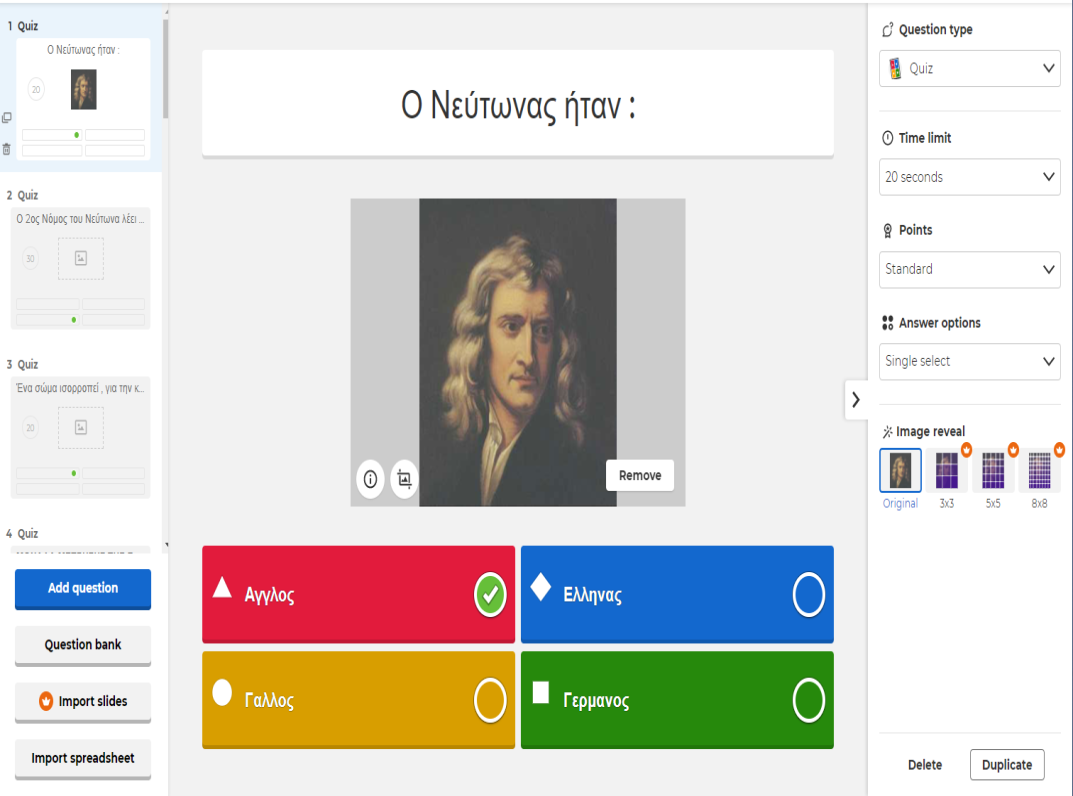 Kahoot Reproduced from Kahoot website, 2023, Retrieved from https://kahoot.com/ Copyright  2023 by Kahoot!
Ελληνικό Μεσογειακό Πανεπιστήμιο/ Κέντρο Υποστήριξης Διδασκαλίας και Μάθησης
Kahoot
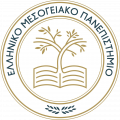 Βιβλιοθήκη: όλα τα Kahoot σου αρχειοθετημένα
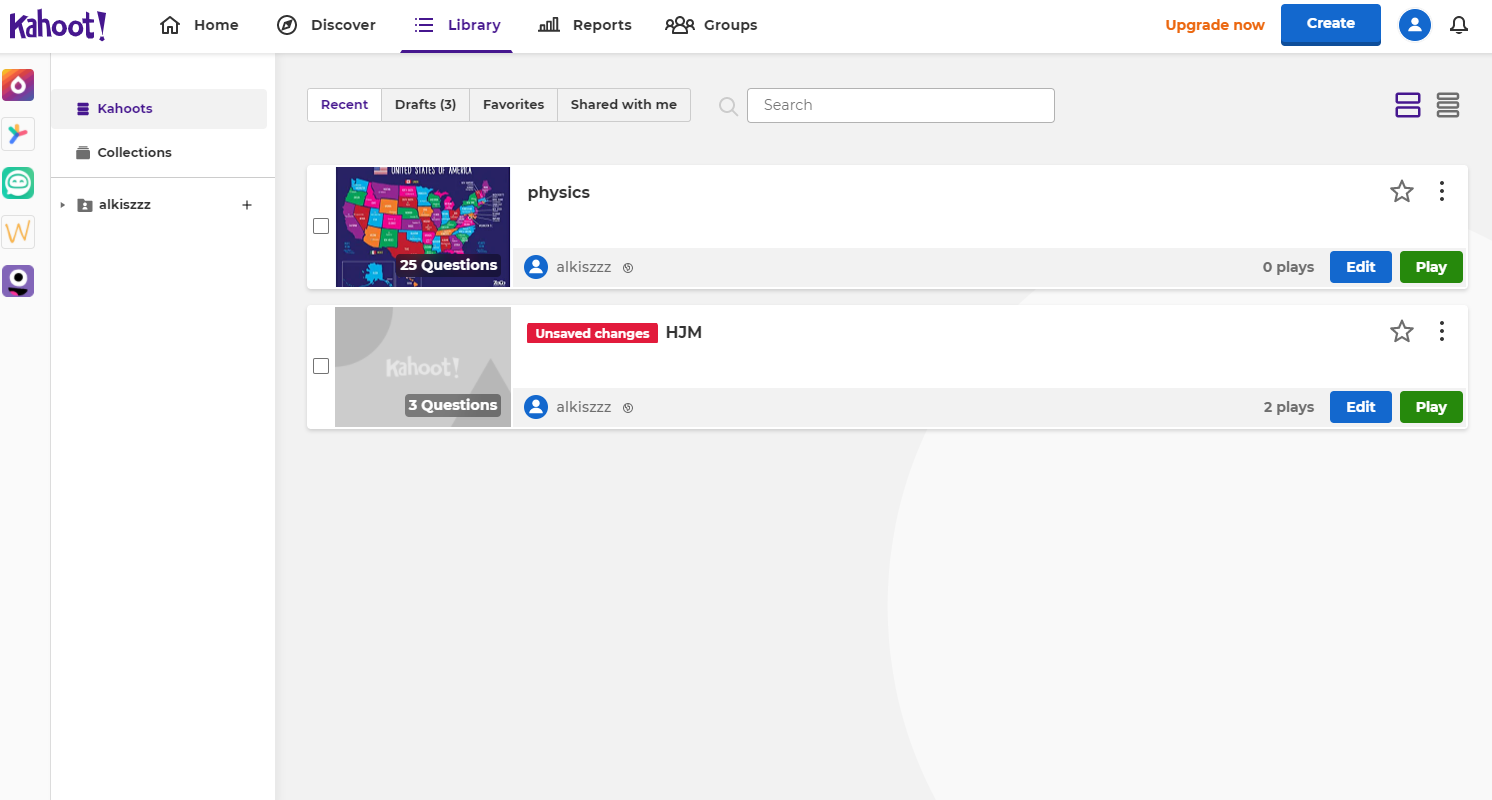 Kahoot Reproduced from Kahoot website, 2023, Retrieved from https://kahoot.com/ Copyright  2023 by Kahoot!
Ελληνικό Μεσογειακό Πανεπιστήμιο/ Κέντρο Υποστήριξης Διδασκαλίας και Μάθησης
Kahoot
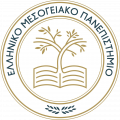 Επίβλεψη αποτελεσμάτων Kahoot
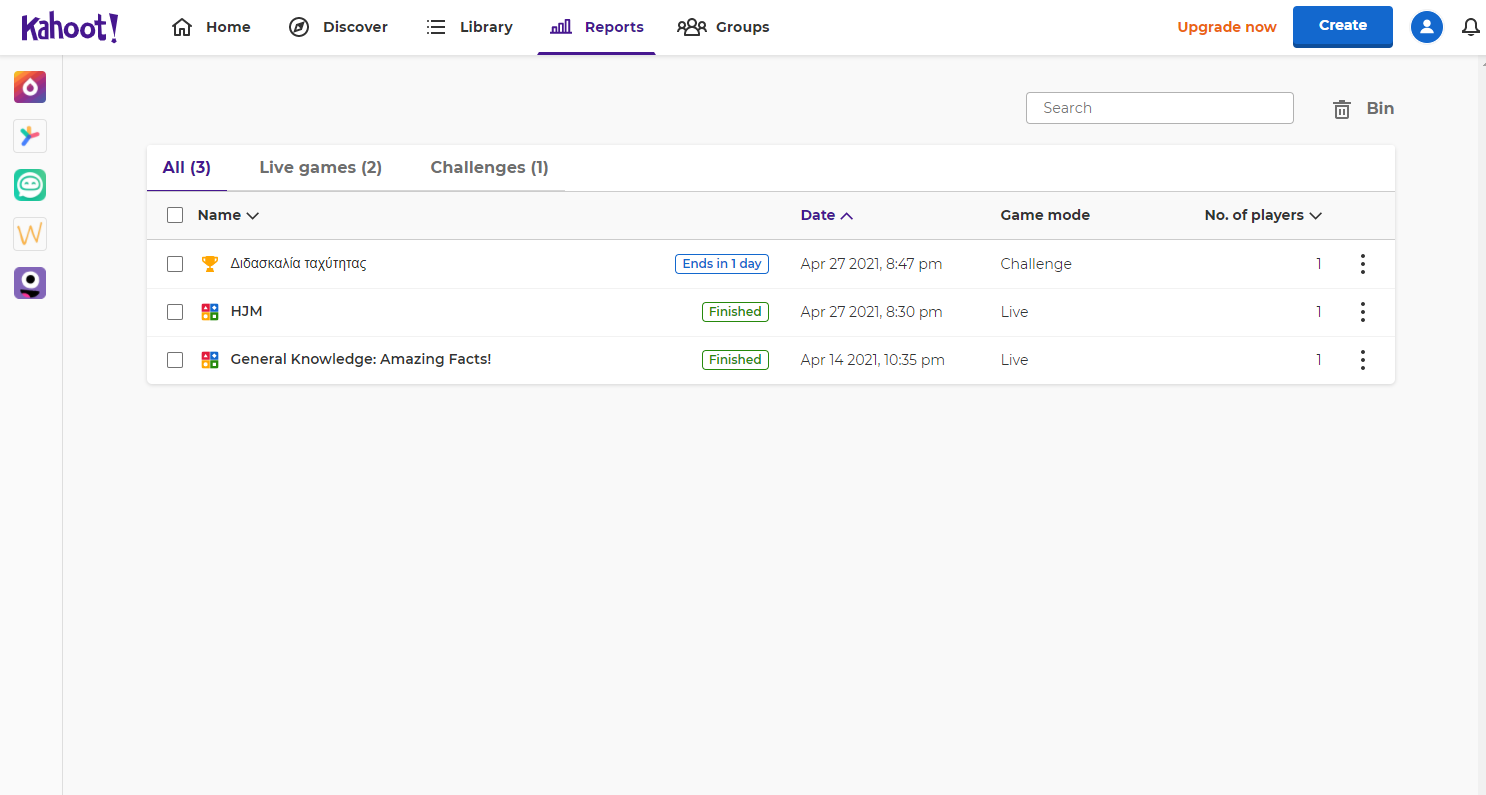 Kahoot Reproduced from Kahoot website, 2023, Retrieved from https://kahoot.com/ Copyright  2023 by Kahoot!
Ελληνικό Μεσογειακό Πανεπιστήμιο/ Κέντρο Υποστήριξης Διδασκαλίας και Μάθησης
Kahoot
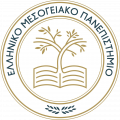 Δυνατότητα δημιουργία ομάδας
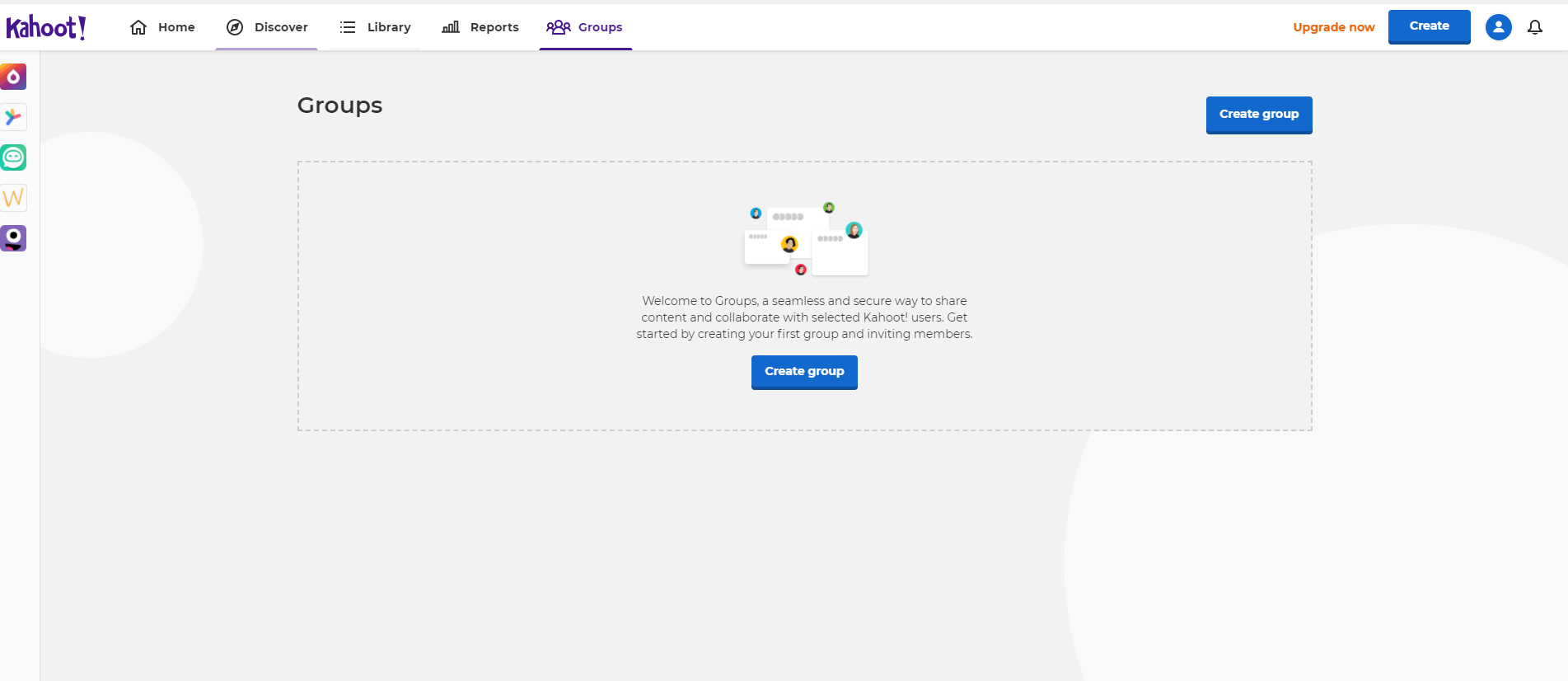 Ελληνικό Μεσογειακό Πανεπιστήμιο/ Κέντρο Υποστήριξης Διδασκαλίας και Μάθησης
Kahoot
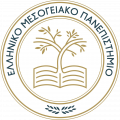 Επιλογή χρήσεις Kahoot (Ζωντανά ή Πρόκλησης)
Επιλογή Kahoot
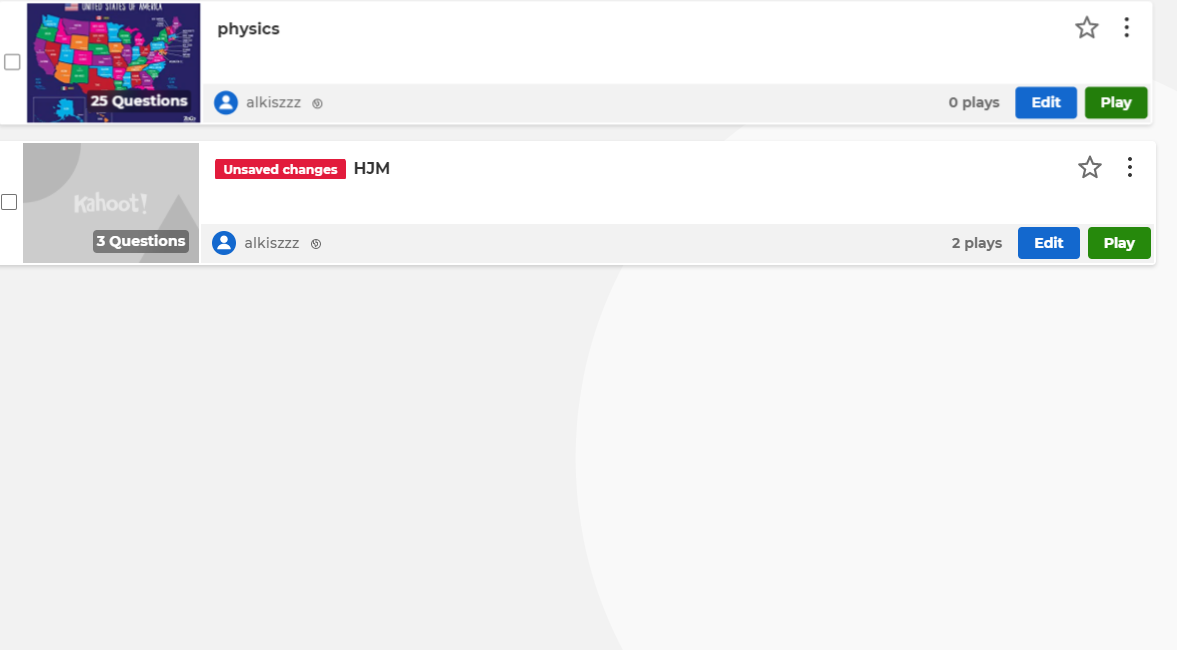 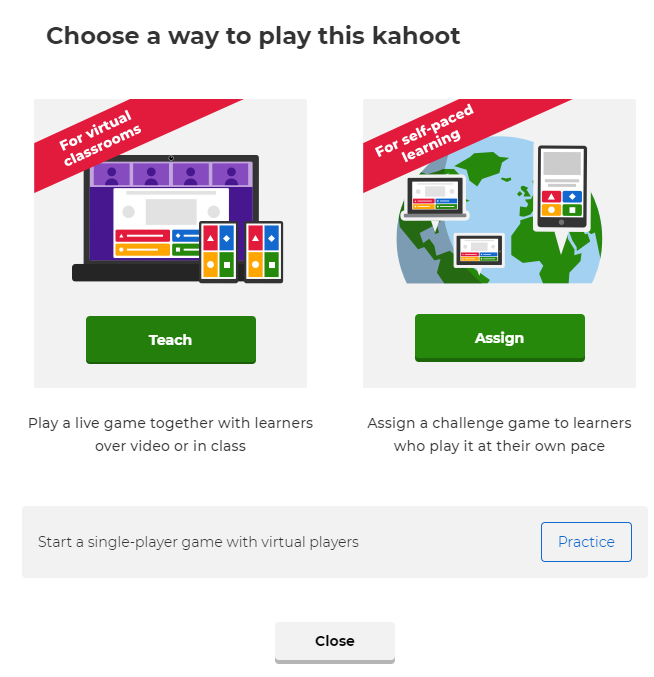 Ελληνικό Μεσογειακό Πανεπιστήμιο/ Κέντρο Υποστήριξης Διδασκαλίας και Μάθησης
Kahoot
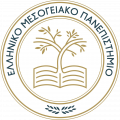 Επιλογή χρήσης Ζωντανά:
Ρυθμίσεις
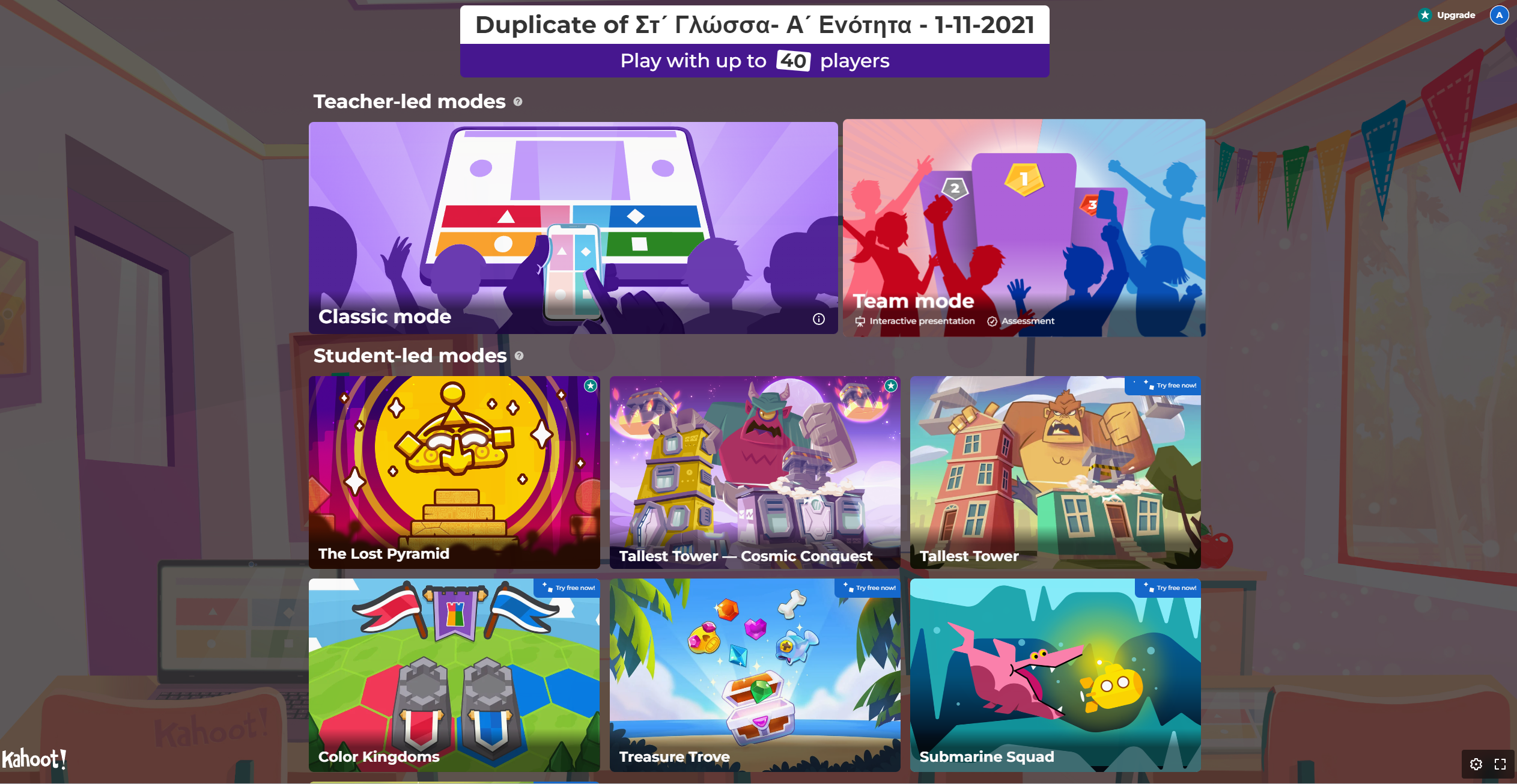 Kahoot Reproduced from Kahoot website, 2023, Retrieved from https://kahoot.com/ Copyright  2023 by Kahoot!
Ελληνικό Μεσογειακό Πανεπιστήμιο/ Κέντρο Υποστήριξης Διδασκαλίας και Μάθησης
Kahoot
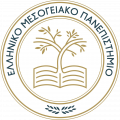 Επιλογή χρήσης ως Πρόκλησης: Ρυθμίσεις
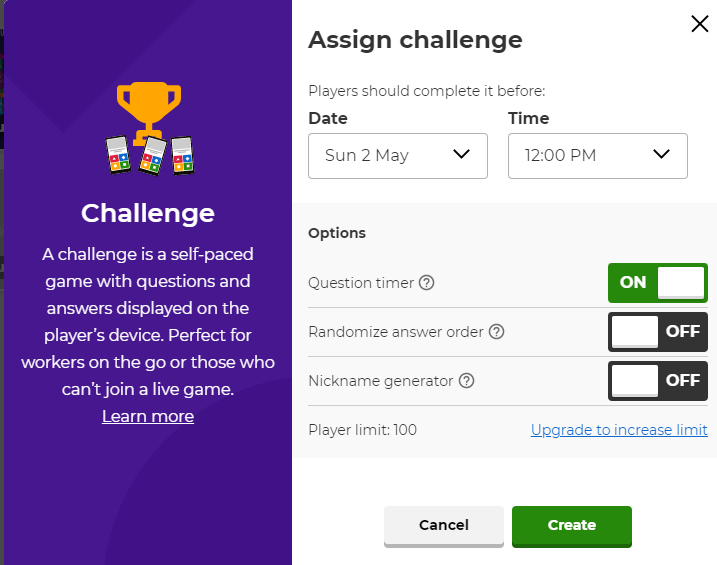 Kahoot Reproduced from Kahoot website, 2023, Retrieved from https://kahoot.com/ Copyright  2023 by Kahoot!
Ελληνικό Μεσογειακό Πανεπιστήμιο/ Κέντρο Υποστήριξης Διδασκαλίας και Μάθησης
Kahoot
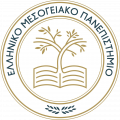 Σας ευχαριστώ πολύ!!!
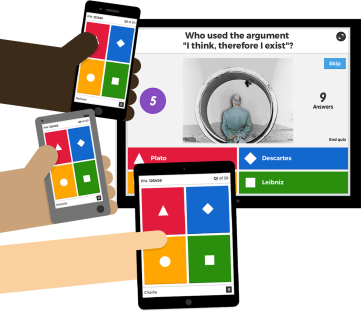 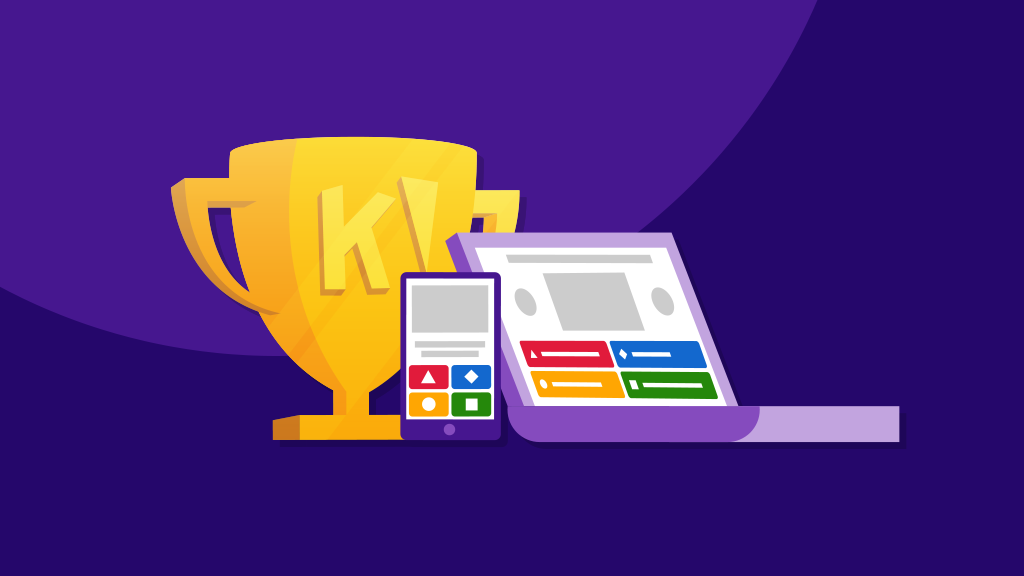 This photo by Unknown author licensed CC BY-SA
This photo by Unknown author licensed CC BY-SA
Ελληνικό Μεσογειακό Πανεπιστήμιο/ Κέντρο Υποστήριξης Διδασκαλίας και Μάθησης
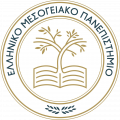 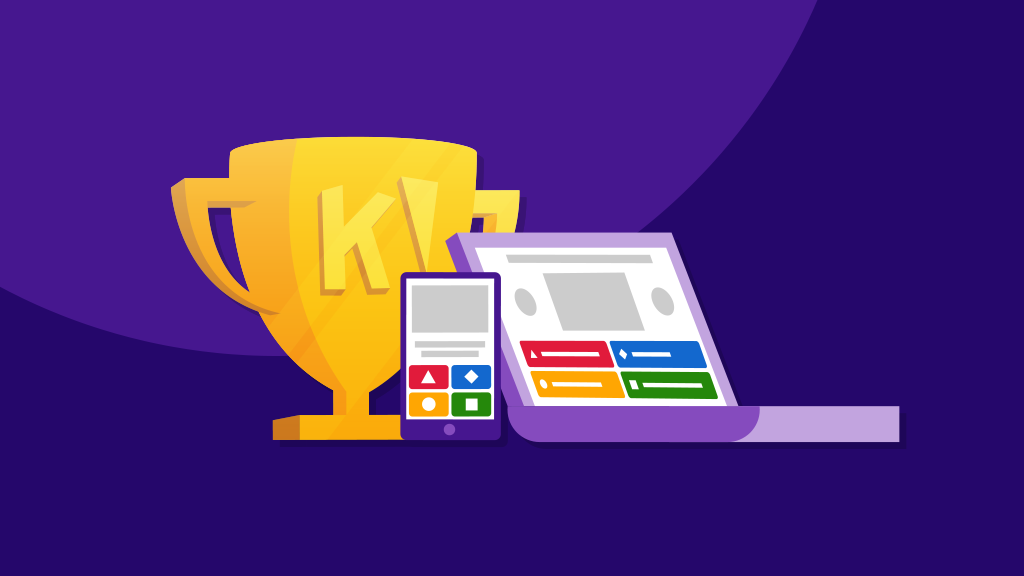 This photo by Unknown author licensed CC BY-SA
Το σεμινάριο υλοποιείται στα πλαίσια της Πράξης «Γραφείο υποστήριξης της διδασκαλίας και μάθησης στο Ελληνικό Μεσογειακό Πανεπιστήμιο» με κωδικό ΟΠΣ (MIS) 5162371 με τη Συγχρηματοδότησης της Ευρωπαϊκής Ένωσης
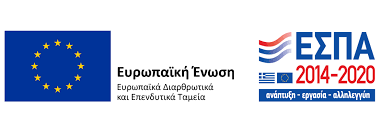